Průzkum IG 2015: úroveň informační gramotnosti VŠ studentů
Lenka Bělohoubková, Ludmila Tichá
Bibliotheca Academica, Ostrava 13. - 14. 10. 2015
Účastníci průzkumu: 17 VŠ
Bibliotheca Academica, Ostrava 13. - 14. 10. 2015
Což je vlastně…..
118 Fakult
od nejmenší  - 36 studentů (VUT)
po největší – 11.172 studentů (ČZU)
Bibliotheca Academica, Ostrava 13. - 14. 10. 2015
Výběr vzorku respondentů
Metoda: náhodný stratifikovaný výběr po fakultách ze všech studentů studujících v českém jazyce

Celkem studentů						252.577	
Osloveno			   				  		  87.569	
Předpokládaná návratnost		  35.542
Bibliotheca Academica, Ostrava 13. - 14. 10. 2015
Postup
Přípravné práce:
			 leden-duben 2015
Dotazník, hypotézy, dopisy, popis podmínek na fakultách…..
Bibliotheca Academica, Ostrava 13. - 14. 10. 2015
Hypotézy nově
Co má vliv na úroveň IG studentů:
kurzy práce s informacemi
osobní zájem o práci s informacemi
povinnost pracovat s informacemi
Bibliotheca Academica, Ostrava 13. - 14. 10. 2015
Hypotézy nově (2)
Jaké úrovně dosahuje informačně gramotný student:
alespoň 75 bodů ve všech složkách IG pro pokročilou úroveň informačně gramotného studenta
alespoň 50 bodů pro základní úroveň informačně gramotného studenta
Bibliotheca Academica, Ostrava 13. - 14. 10. 2015
Průběh průzkumu
Samotný sběr dat 					27.4. - 17.5.
0 - 2 urgenční dopisy
Propagace přes FB, letáky, plakáty, weby knihoven, …..
Bibliotheca Academica, Ostrava 13. - 14. 10. 2015
Motivace respondentů k odpovědím - ukázka z FB ČVUT
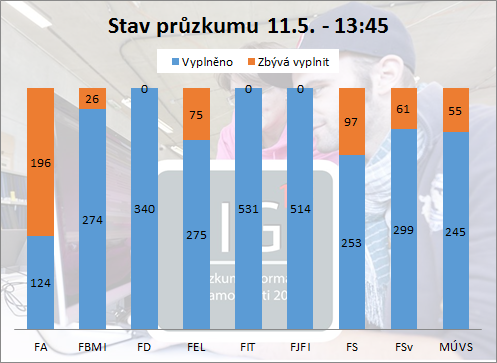 Bibliotheca Academica, Ostrava 13. - 14. 10. 2015
Návratnost dotazníků
Předpokládaná návratnost	  35.542
Skutečná návratnost				  25.389
Návratnost po vyčištění dat  23.834
Bibliotheca Academica, Ostrava 13. - 14. 10. 2015
Souhrnná zpráva za všechny VŠ
Předána začátkem září 2015
V odpovědích :
40 % muži, 60% ženy
93% studuje jen 1 VŠ
Studium - 83% prezenční, 17% kombinované
Přednáška socioložky na Semináři IVIG 2015
Bibliotheca Academica, Ostrava 13. - 14. 10. 2015
Porovnání s pilotním průzkumem (převzato z prezentace Mgr. J. Prajsové na Semináři IVIG 2015)
Bibliotheca Academica, Ostrava 13. - 14. 10. 2015
Pravděpodobnostní model studenta s hranicí 50 bodů IG skóre
Absolvoval kurz práce s informacemi
Je motivován získat vyšší stupeň vzdělání
Chápe důležitost orientace v informačních zdrojích
Muž
Využívá on-line služby knihovny mimo knihovnu
Používá jiné zdroje než pouze skripta
Už uplynulo více let od jeho přijetí na univerzitu
Bibliotheca Academica, Ostrava 13. - 14. 10. 2015
Pravděpodobnostní model studenta s hranicí 70 bodů IG skóre
Muž
Absolvoval kurz práce s informacemi
Je motivován získat vyšší stupeň vzdělání
Chápe důležitost orientace v informačních zdrojích
Studuje více škol
Používá jiné informační zdroje než jen knihy
Využívá On-line služby knihovny mimo knihovnu
Bibliotheca Academica, Ostrava 13. - 14. 10. 2015
Pravděpodobnostní model studenta s hranicí 70 bodů IG skóre
Už uplynulo více let od jeho přijetí na univerzitu
Častěji navštěvuje VŠ knihovny ve zkouškovém období

Ale…. IG skóre negativně ovlivňuje

Rostoucí věk respondenta
Používání VŠ knihovny i mimo zkouškové období
Bibliotheca Academica, Ostrava 13. - 14. 10. 2015
A co dál…..
Dílčí zprávy do konce roku 2015
Analýzy dat - workshop v únoru 2016
Využití výsledků na jednotlivých VŠ
Prezentace a publikace výsledků 
Web Komise IVIG
Konference ECIL 2016
Odborný článek
…
Bibliotheca Academica, Ostrava 13. - 14. 10. 2015
Děkujeme vám za pozornost
Kontakty:
Lenka Bělohoubková
		Lenka.Belohoubkova@vse.cz
Ludmila Tichá
		Ludmila.Ticha@cvut.cz
Bibliotheca Academica, Ostrava 13. - 14. 10. 2015